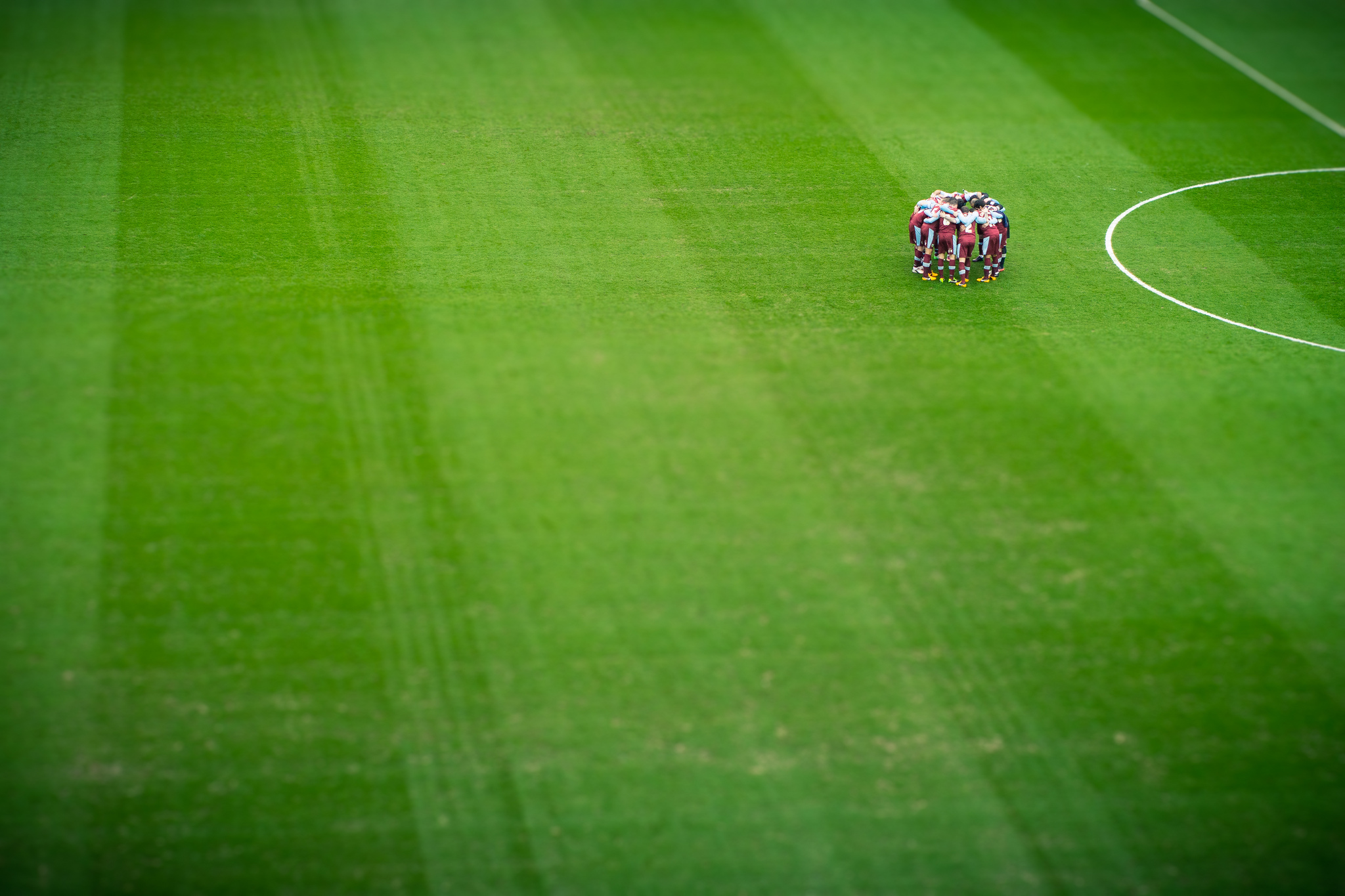 https://flic.kr/p/hcgHcm
Planning and Estimation
Now you have a bunch of user stories,so what’s next?
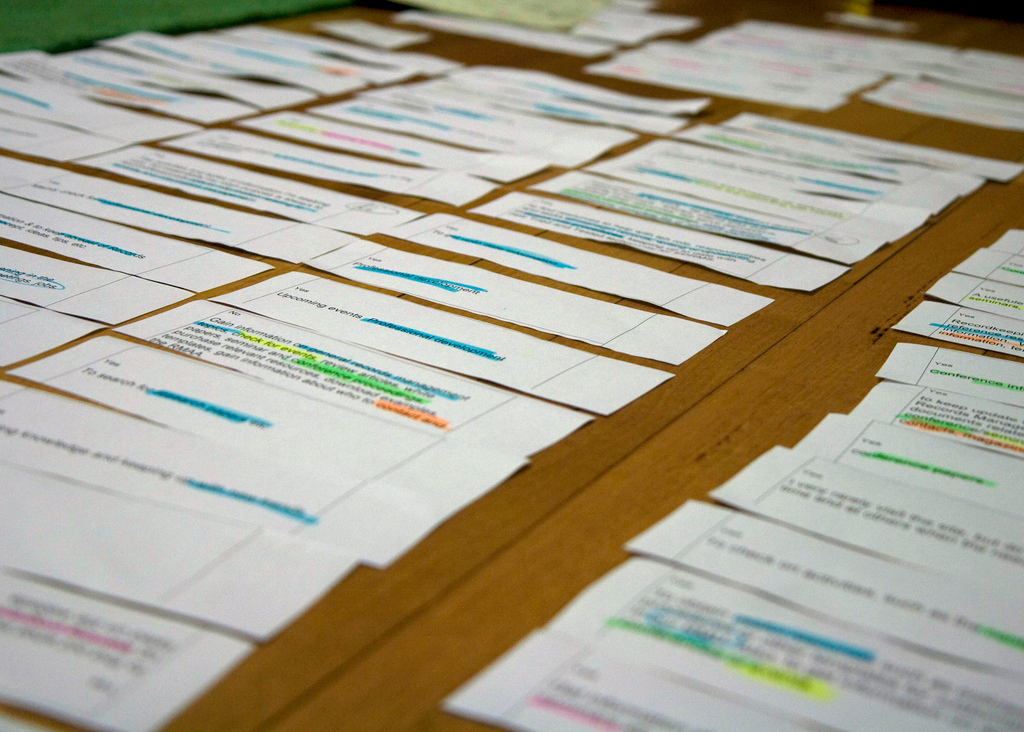 Iterative Development Process
We are here
Analysis
Design
Implementation
Requirements
Planning
InitialPlanning
Testing
Evaluation
Deployment
Customer
Developer
Requirements
Create USs
USs
Check USs
Corrections/Clarifications
Fix USs
Add Estimates
USs + Estimates
Add Priorities
USs + Estimates + Priorities
Choose USs for Iteration
Divide Chosen USs into Tasks
Estimate Tasks
Assign Tasks to Workers
Get to Work!
Customer
Developer
Requirements
Create USs
USs
Check USs
Corrections/Clarifications
Fix USs
Add Estimates
USs + Estimates
Add Priorities
USs + Estimates + Priorities
Choose USs for Iteration
Divide Chosen USs into Tasks
Estimate Tasks
Assign Tasks to Workers
Get to Work!
Estimating Time
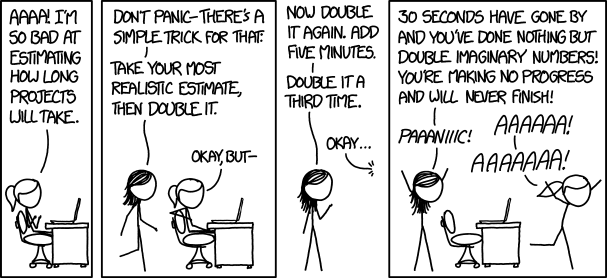 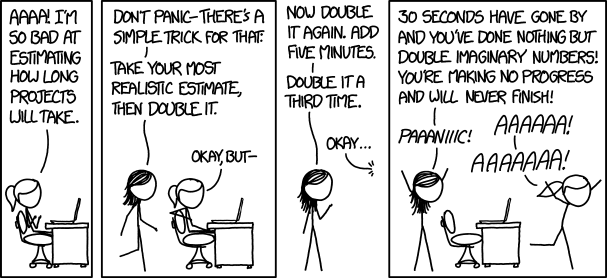 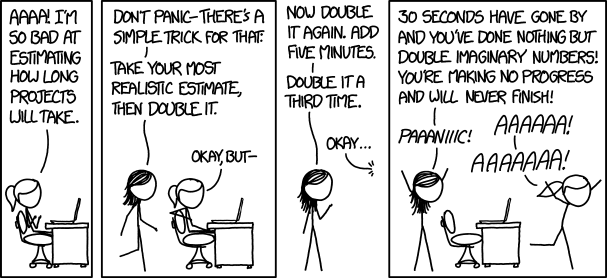 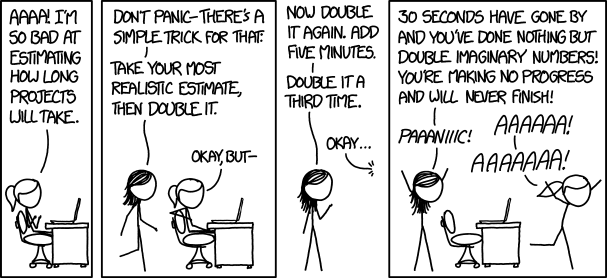 http://xkcd.com/1658/
Hofstadter's Law
It always takes longer than you expect, even when you take into account Hofstadter's Law.

		—  Douglas Hofstadter, Gödel, Escher, Bach
Principles for Estimation
Principle: Past performance is the best indicator of future performance
Approach: Track your outcomes; refine your estimates

Principle: Wisdom of the crowd
Goal: Predict how events will unfold
Think event planning
Problem: Easy to miss something
Solution: More brains = more opportunities to catch eventualities
Principles for Estimation
Principle: Past performance is the best indicator of future performance
Approach: Track your outcomes; refine your estimates

Principle: Wisdom of the crowd
Goal: Predict how events will unfold
Think event planning
Problem: Easy to miss something
Solution: More brains = more opportunities to catch eventualities
No past performance yet, so…
Estimation with Planning Poker
Cards with units of work: 1, 3, 5, 8, 13, 20, 40
Assume team can do 20 units in an iteration
For each US:
Discuss work involved
Flip cards
Repeat until consensus
Efficiency in estimating is important
Don’t expect your estimates to be super accurate
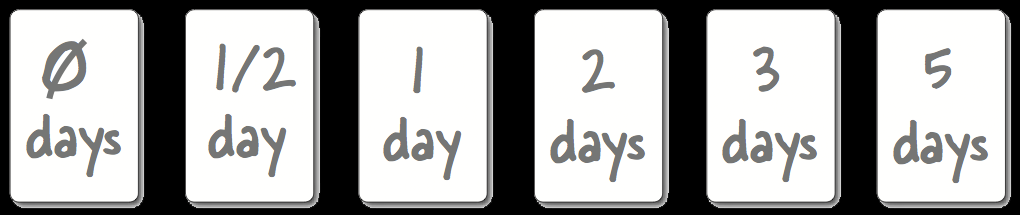 Let’s watch this video to find outwhat planning poker is all about:
http://youtu.be/0FbnCWWg_NY
More Estimation Principles
Engineers refine estimates;customers refine expectations
Estimates are basis for customer’s cost assessment
Give honest estimates that customers can trust
Don’t do this: https://youtu.be/t9SVhg6ZENw 
Work at a sustainable pace
No heroes, no all-nighters, no super-human feats
Either you get the code done like a human being, or you don’t
Customer
Developer
Requirements
Create USs
USs
Check USs
Corrections/Clarifications
Fix USs
Add Estimates
USs + Estimates
Add Priorities
USs + Estimates + Priorities
Choose USs for Iteration
Divide Chosen USs into Tasks
Estimate Tasks
Assign Tasks to Workers
Get to Work!
Principle: Customer sets priorities
Ensures alignment with customer goals
Helps customer feel in control
Project isn’t going “off the rails”
Estimates help customer maximize cost-benefit
Priority Numbering Scheme
Multiples of 10:
10 - Highest priority
20
30
40
50
… - Lowest priority

Non-multiples of 10 may be used if helpful
So now you have…
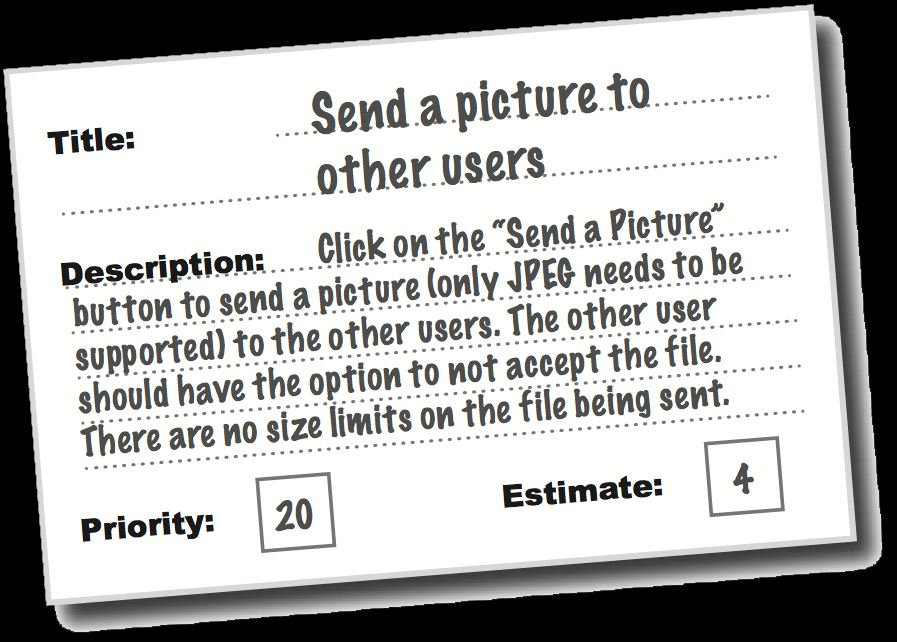 Collection of user stories
With estimates
And customer priorities
What’s next?
Customer
Developer
Requirements
Create USs
USs
Check USs
Corrections/Clarifications
Fix USs
Add Estimates
USs + Estimates
Add Priorities
USs + Estimates + Priorities
Choose USs for Iteration
Divide Chosen USs into Tasks
Estimate Tasks
Assign Tasks to Workers
Get to Work!
From USs to Tasks
User Story
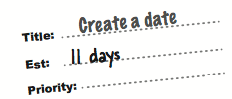 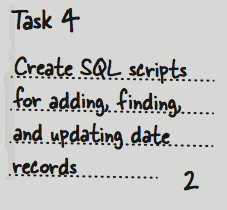 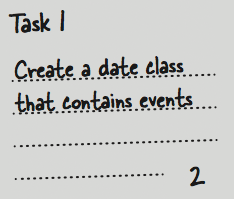 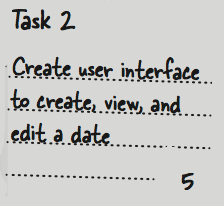 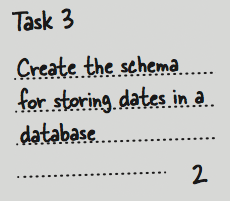 Estimate
Incremental Development Principle
Each task produces running code
Unit tests count
Task design strategy
Make tasks build upon one another
First task makes subset of US work (e.g., partial form)
Second task makes bit more work (e.g., add persistence)
Etc…
Next Steps
Part 1: Estimate USs
Use Planning Poker
Start designing
Part 2: Collect customer priorities
Assign number each US
Also note any corrections/clarifications
Part 3:
Choose USs for Development Iteration 1
3 weeks worth of work
Fill out iteration plan with what each team member will do
Everyone codes
Tasks must be verifiable and executable
Due by 9am on Mon